Disabilities
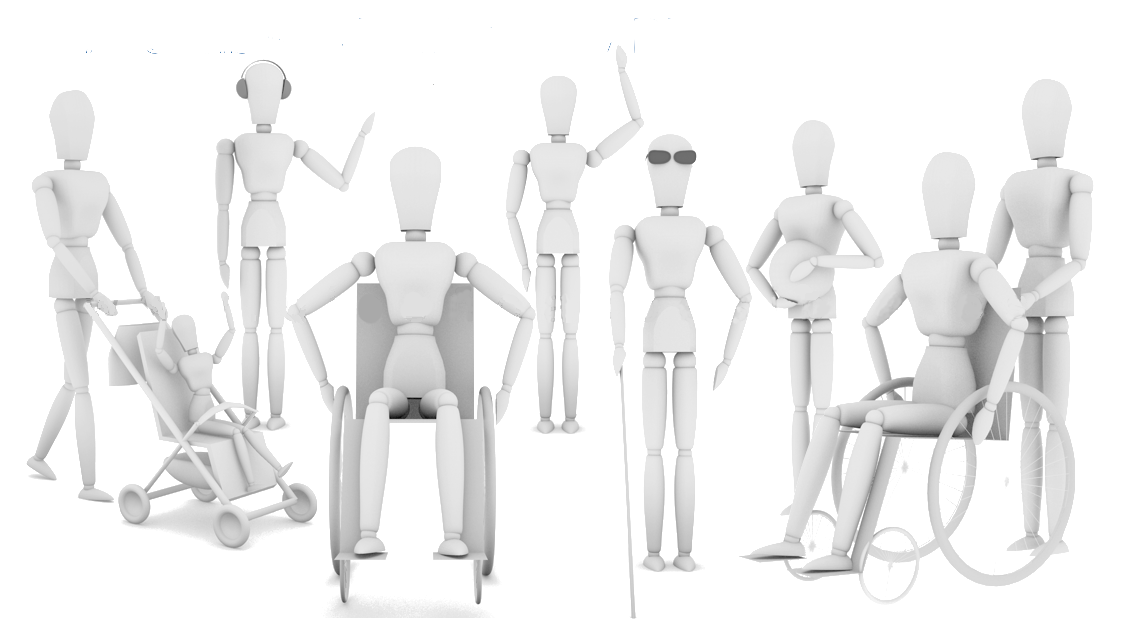 Contents:
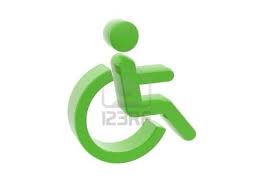 what is a disability?
 kinds of disabilities
 factors cause disability 
 behavior of persons with disabilities
 education people with disabilities 
 services
assistive technology
What is a disability?
disability limits a person: 
 self-care 
 mobility
 communication
 learning
 social life
 relationships with others people 
				
					Dictionary: 
					relations- vztahy
Kinds of disability
Put the examples of the disabilities into the right columns:
hyperactivtiy disorder
Colour blindness
Cataract
Muscular dystrophy
Autism 


		Dictionary: 
			Blindness – slepota
			Cataract – šedý zákal  
			Polio – obrna
			Disorder- porucha
Polio
Multiple sclerosis
Bipolar disorder
Arthritis
Low vision
Amputation
Schizophrenia 
Down´s syndrome 
Attetion deficit disorder and attention deficit
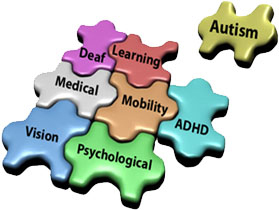 Correct answers
Factors cause disability
What factors cause disability? 

 infection before birth 
 infection during birth
growth problems
 problems with genes
 poor diet
poor health care
drug use during pregnancy
smoking and drinking alcohol during pregnancy

						Dictionary:  
							growth – růst
Behavior of persons with disabilities
self - injurious behaviour 
 such as: hitting, biting
aggressive behaviour
such as: hitting others, screaming, spitting, kicking
 inappropriate sexualised behaviour
  behaviour directed at property 
 such as: stealing
  stereotyped behaviour 
such as: repetitive rocking
Education
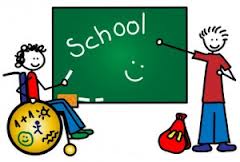 compulsory education
 special classes
 special aids  
 lower number of pupils
 individual education plan
Services
At home:
 one – to - one assistant
support worker
day centre
Residential accommodation:
 staffed around the clock
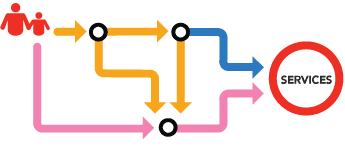 Assistive technology Assign an assistive technology in the picture by type of disability.
A)   

B)			


	
C)
D)
physical disability
 mental disability
 visual impairment 
 hearing disability
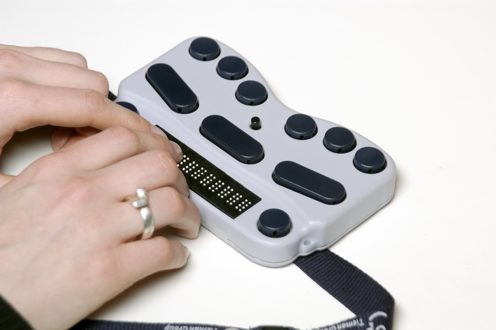 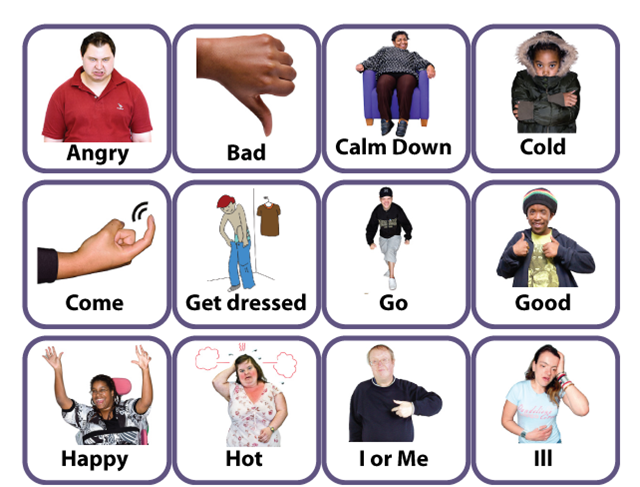 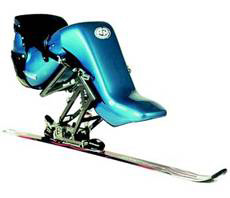 Crossword
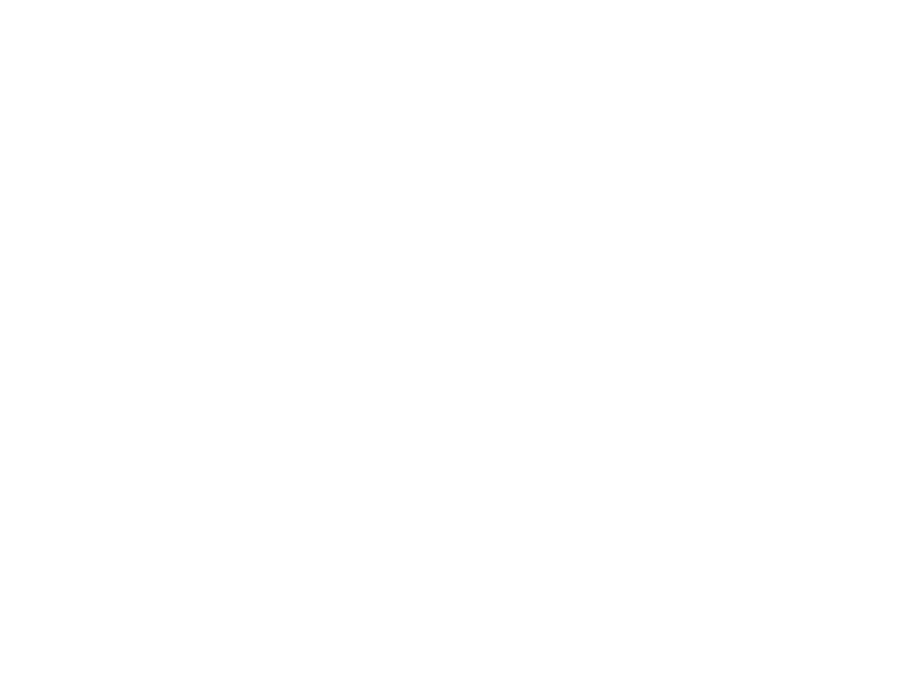 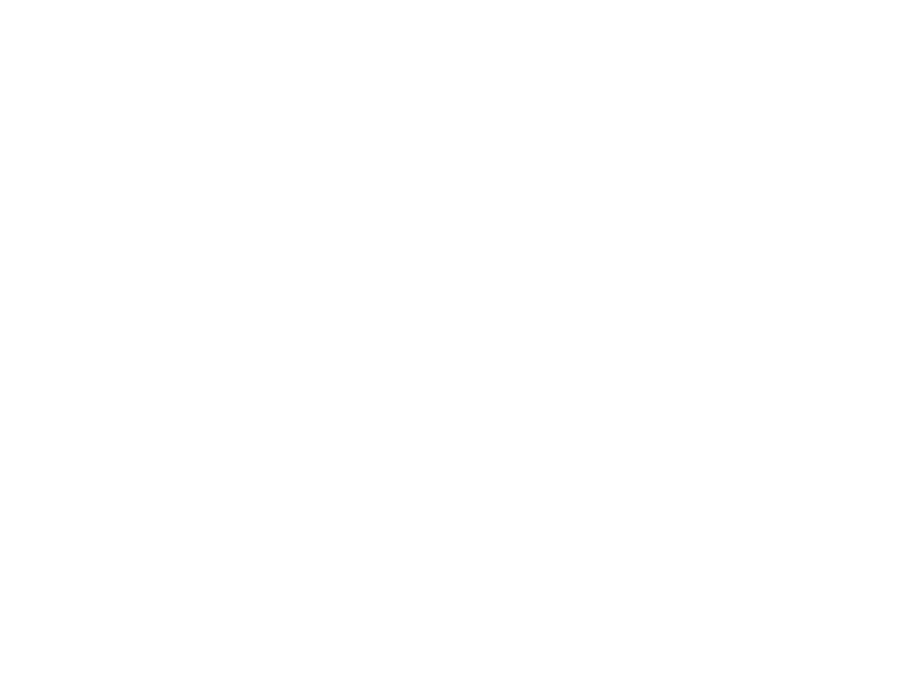 How many people live in the CR with hearing disabilities. 
Depression is a disability … 
Pupil with disability used …
těhotenství
What is the typical behavioral of person with disability
What include of learning disabilities?
křičet  
 At home services include: one-to-one assistant, support worker and …
 The special seat attached to a single ski is called …
 self-injurious behavioral is hitting and …
Thank you for your attention.
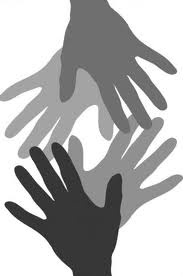